SZUKAMY WIOSNY
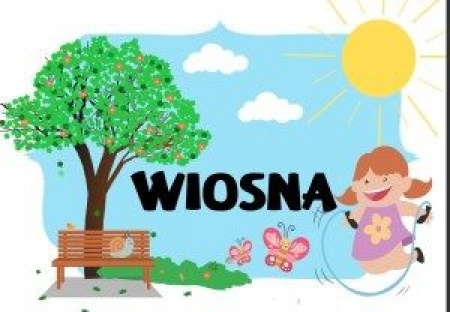 PODSUMOWANIE PROJEKTU EDUKACYJNEGO
STWORZYLIŚMY SIATKĘ PYTAŃ
W MARCU JAK W GARNCUWiosenna pogoda
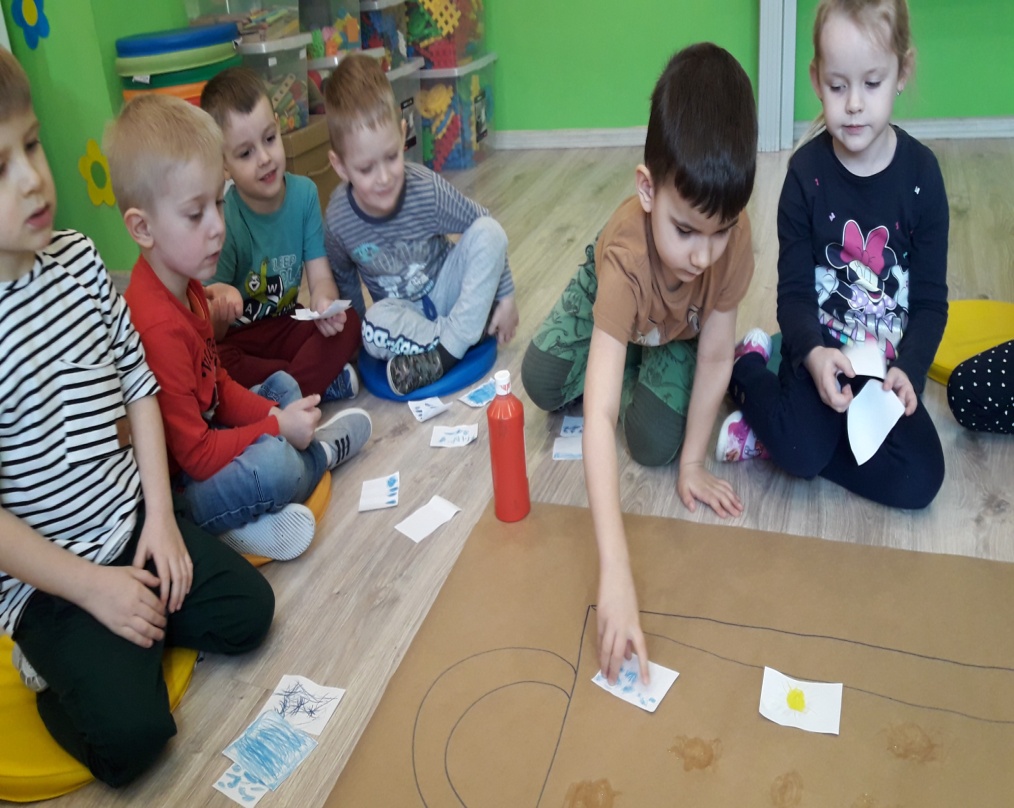 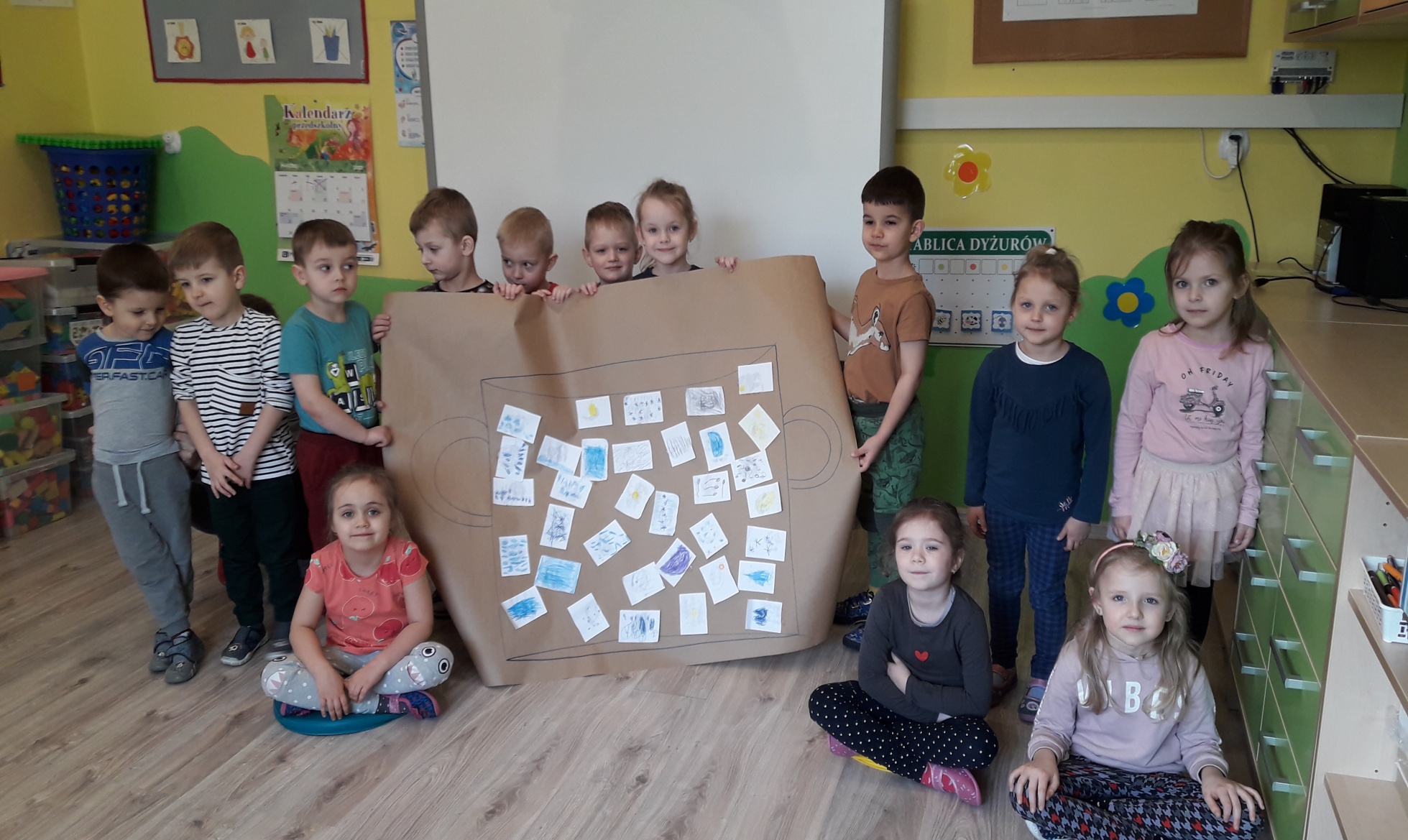 MARZANNO, MARZANNO! TY ZIMOWA PANNO!ZIMĘ POŻEGNAMY,  WIOSNĘ JUŻ WITAMY!
PRZYRODA WIOSNĄ
TWORZYMY WIOSENNY                         KĄCIK PRZYRODY
OD NASIONKA DO ROŚLINKI
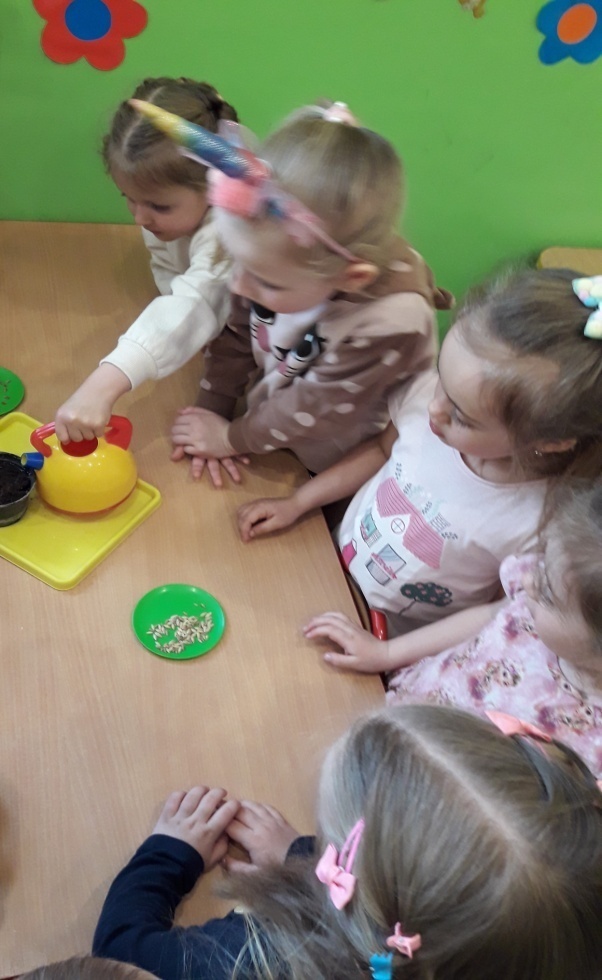 SZUKAMY WIOSNY
WIOSNA W PRACACH PLASTYCZNYCH
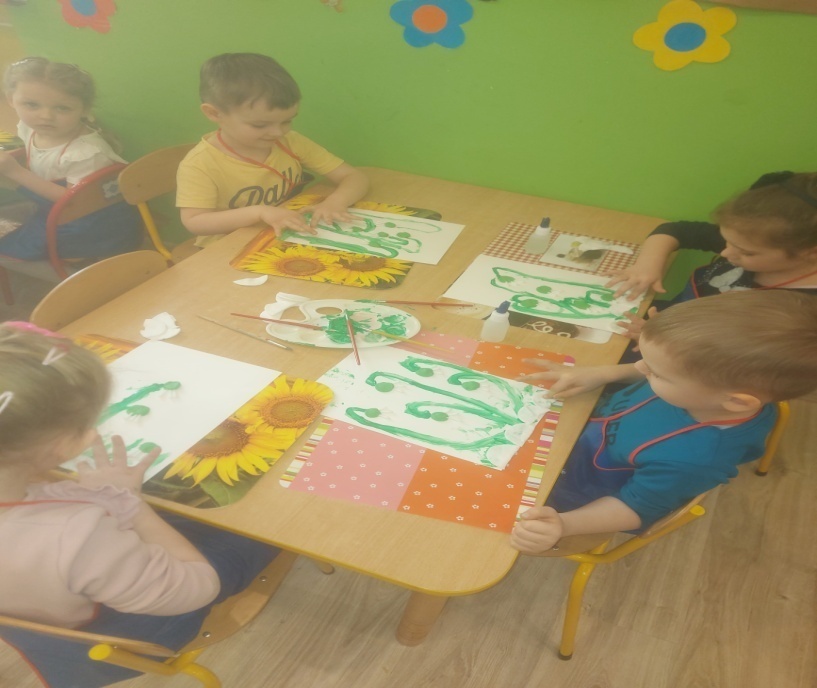 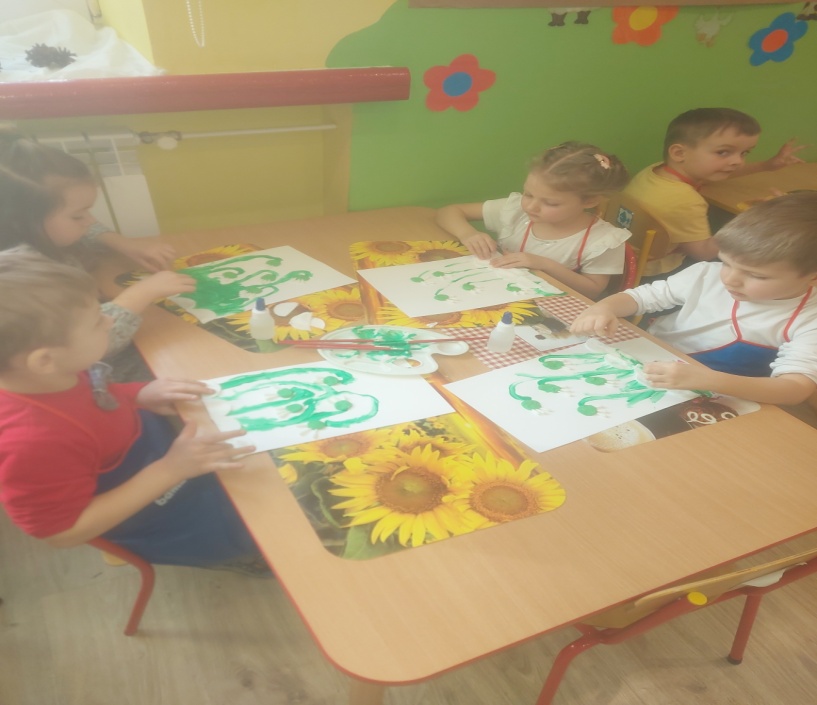 WIOSENNE WITAMINKI ZABAWY KULINARNE
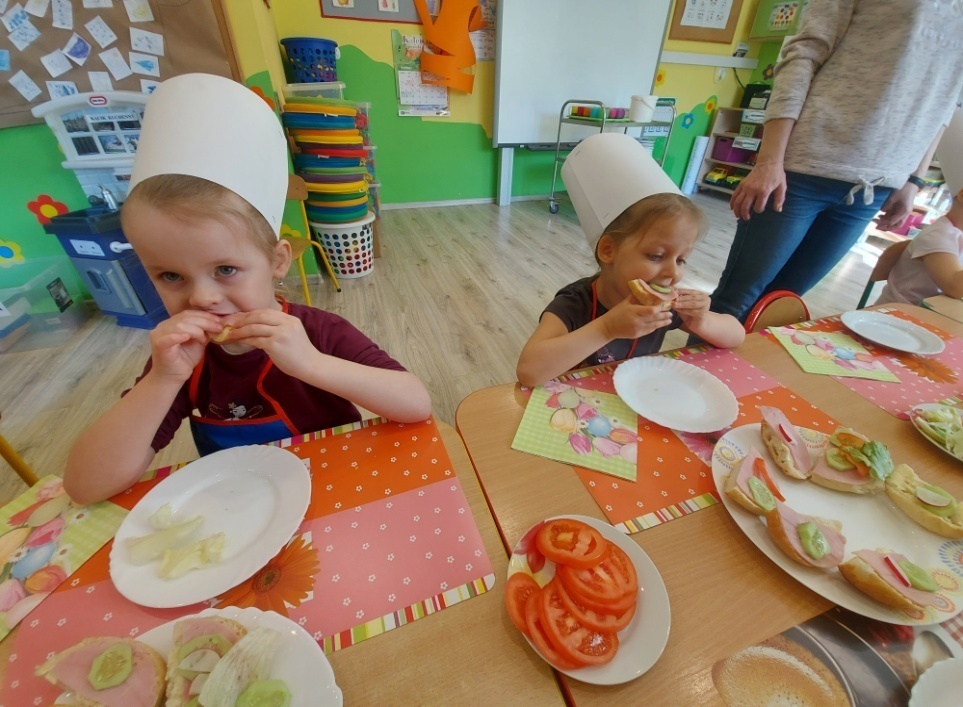 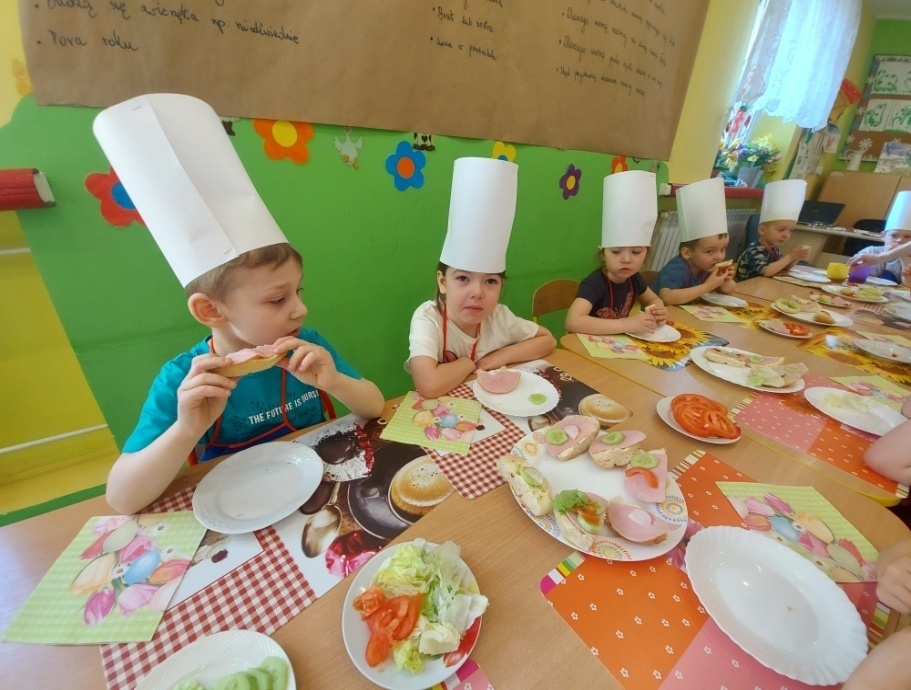 WITAJ WIOSNO !Przedstawienie artystyczne w naszym wykonaniu
WITAMY WIOSNĘZ GAIKIEM
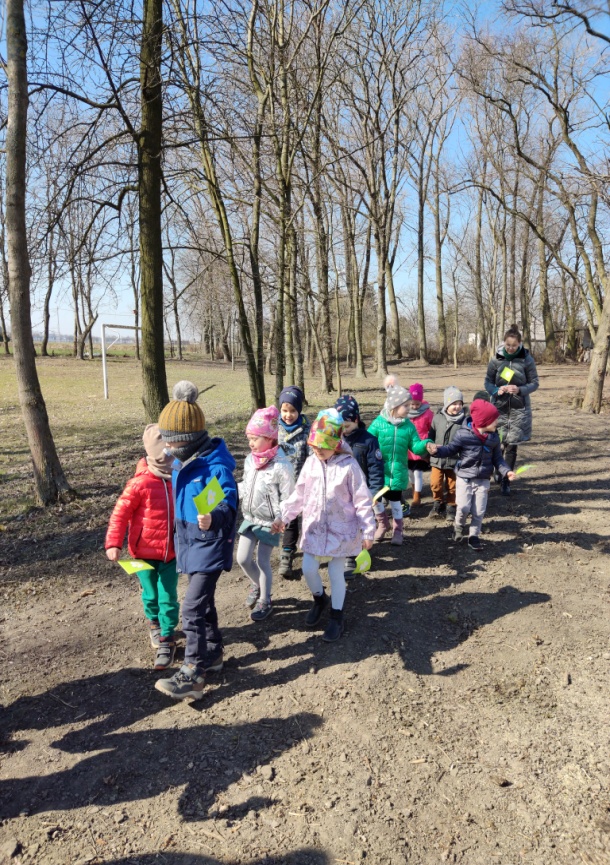 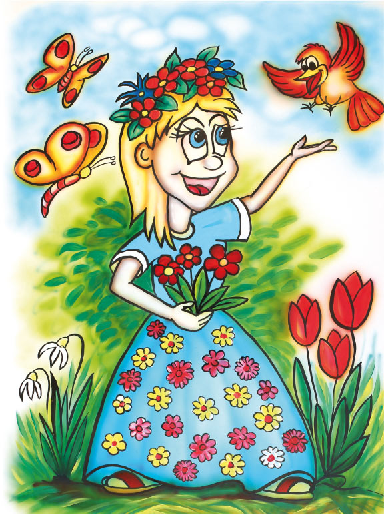 KONIECDZIĘKUJEMY ZA UWAGĘ 